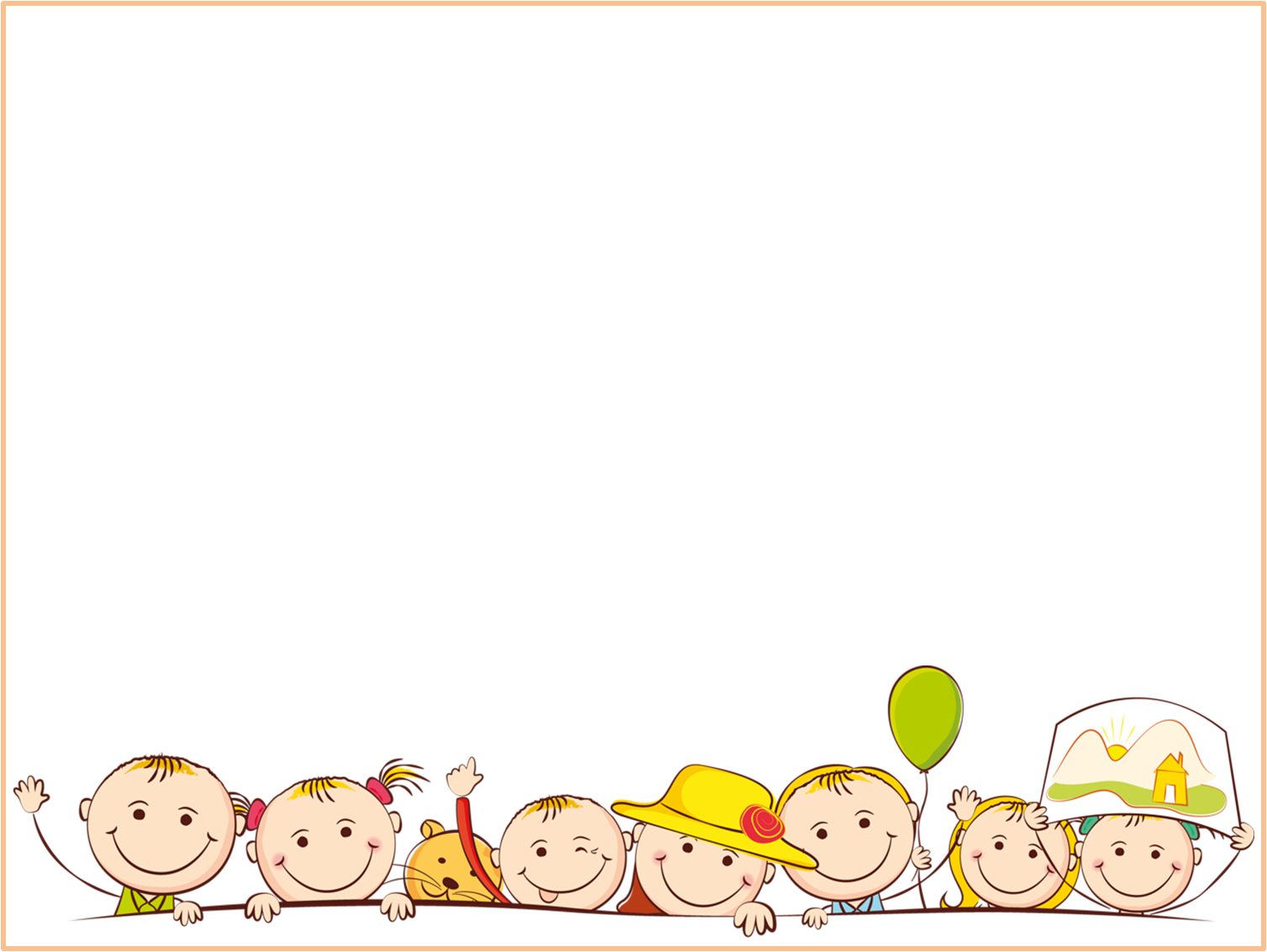 Проект по формированию культурно-гигиенических навыков«Уроки Мойдодыра»(группа ЗПР)
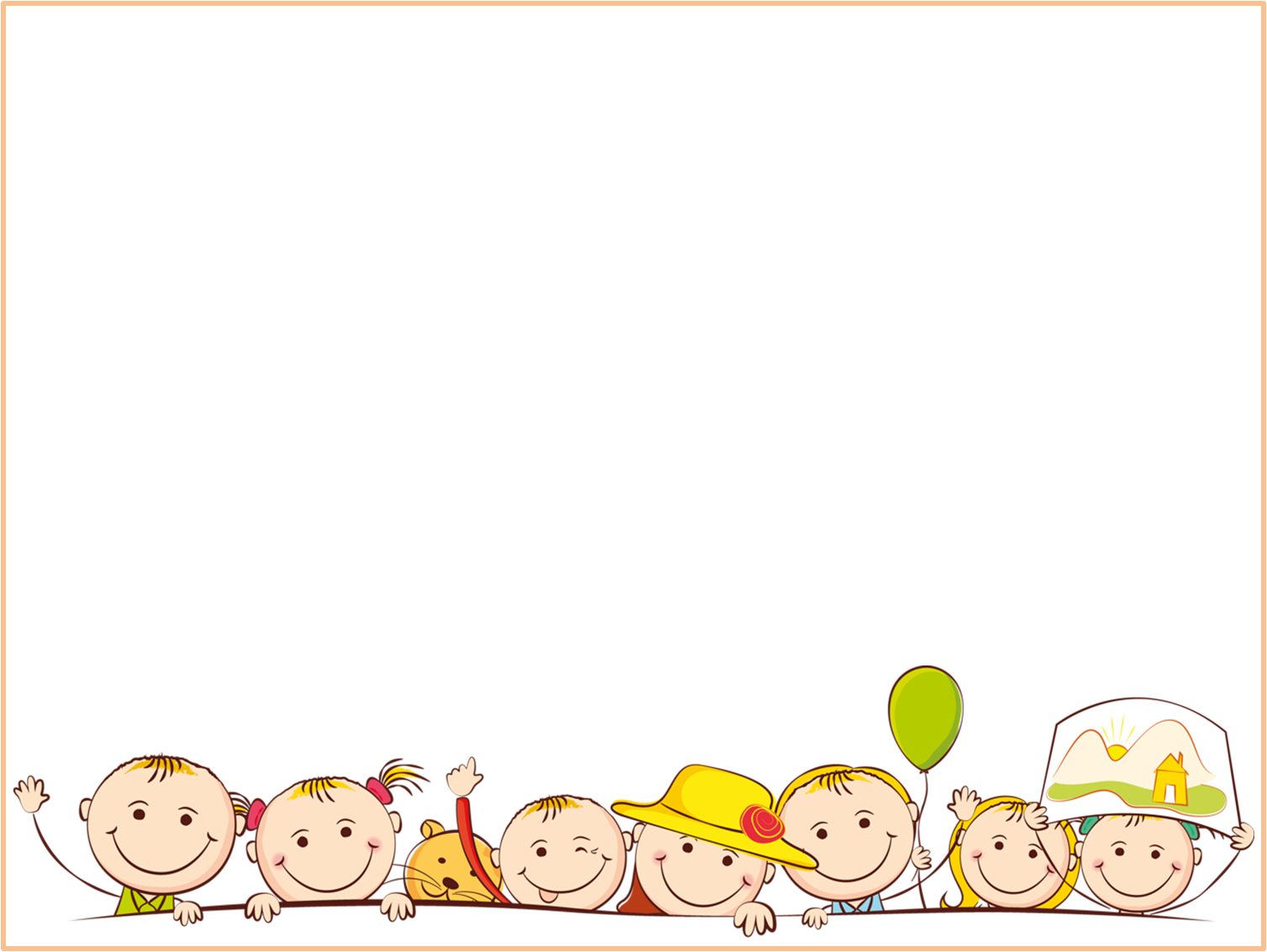 Тематика проекта:информационный.Вид проекта:групповой.Продолжительность проекта:долгосрочный.  Участники проекта:воспитатели, дети, родители.
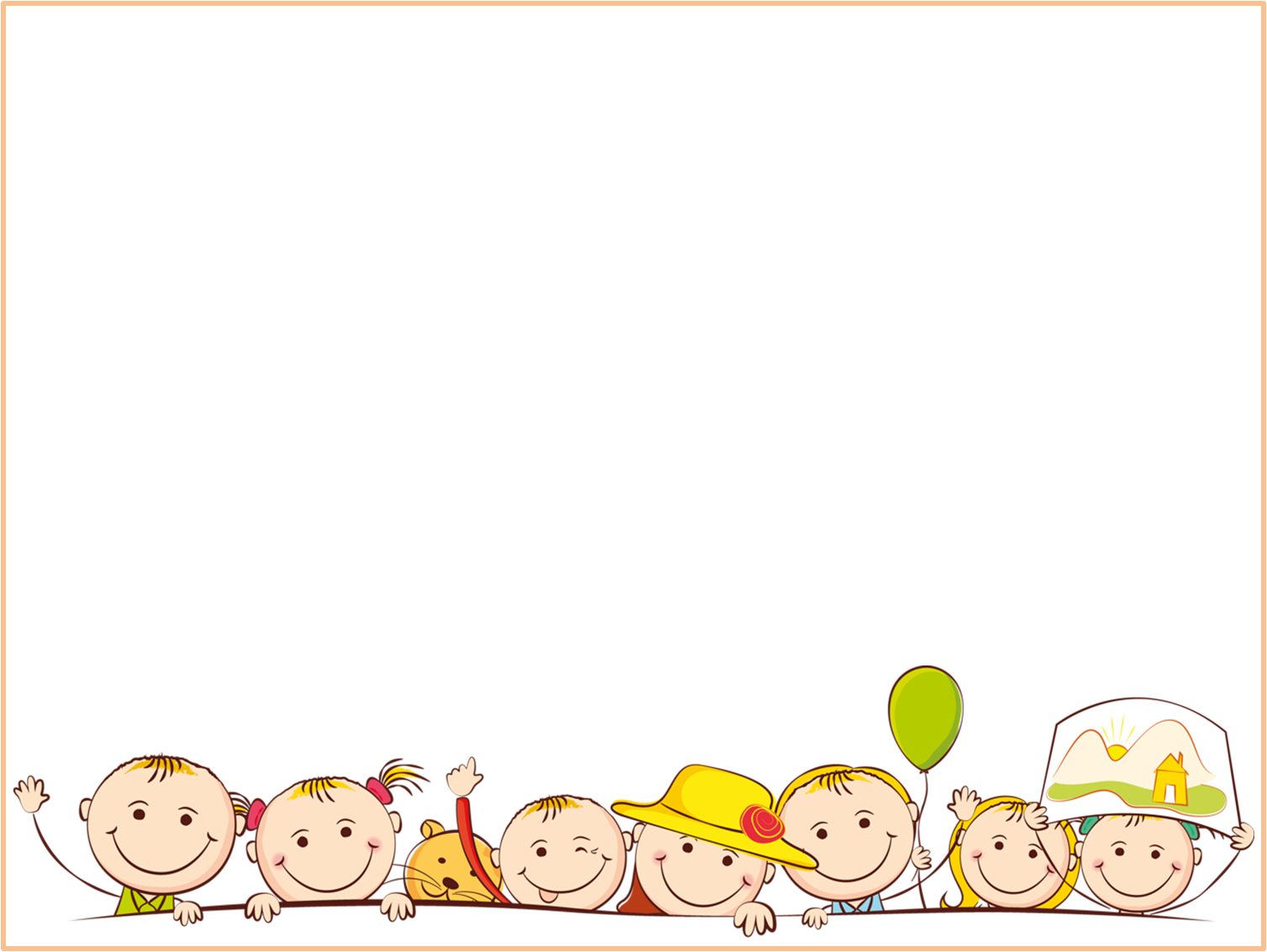 Актуальность проекта. С раннего детства нужно прививать ребёнку навыки, которые впоследствии превратятся в привычку культурного поведения. Если ребёнка постоянно приучают к определённым действиям, связанным с заботой о его чистоте, здоровье, у него легко выработать привычку следить за чистотой своего лица, рук, тела, одежды, предметов домашнего обихода, игрушек. Приобретённые в детстве гигиенические навыки становятся второй натурой человека, потребностью к чистоте.
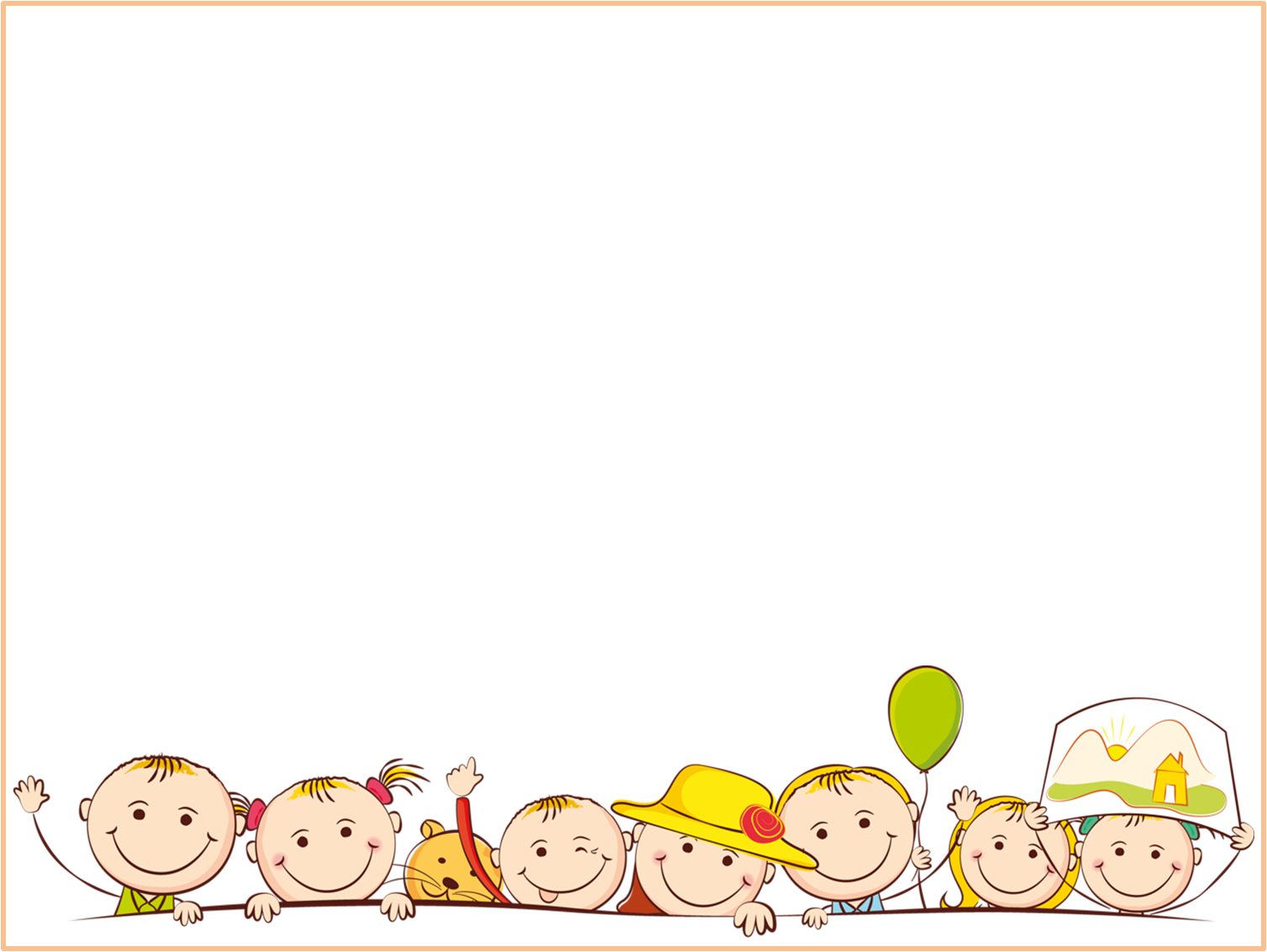 Цель проекта:формирование у дошкольников с ЗПР практического опыта по соблюдению КГН, приобщение родителей к  взаимодействию с детским садом .Задачи проекта:1. Способствовать осмыслению детьми и родителями необходимости соблюдения правил личной гигиены и опрятности. 2. Создавать условия для развития умений у детей с ЗПР самостоятельно использовать полученные навыки в повседневной жизни в детском саду и дома.3.  Формировать потребность у детей в соблюдении навыков гигиены и опрятности в повседневной жизни в детском саду и дома, посредством педагогических приёмов, обеспечивающих успешное решение поставленных задач: прямое обучение, показ, упражнения с выполнением действий в процессе дидактических игр.
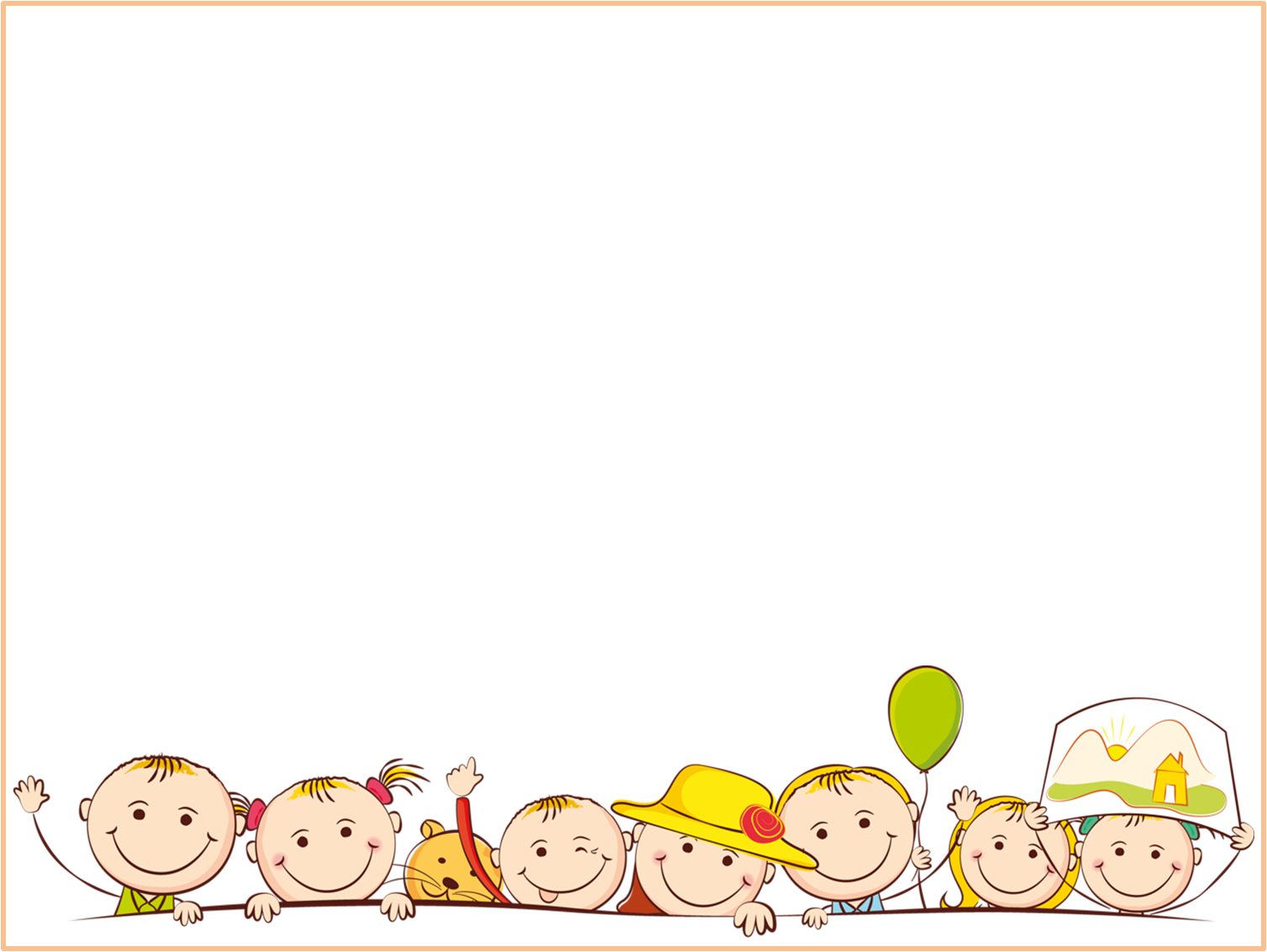 Ожидаемые результаты:1. Повышение знаний по формированию культурно-гигиенических навыков у детей  с ЗПР.2.Пополнение развивающей среды в группе по формированию культурно-гигиенических навыков.3.Укрепление связей между детским садом и семьей.
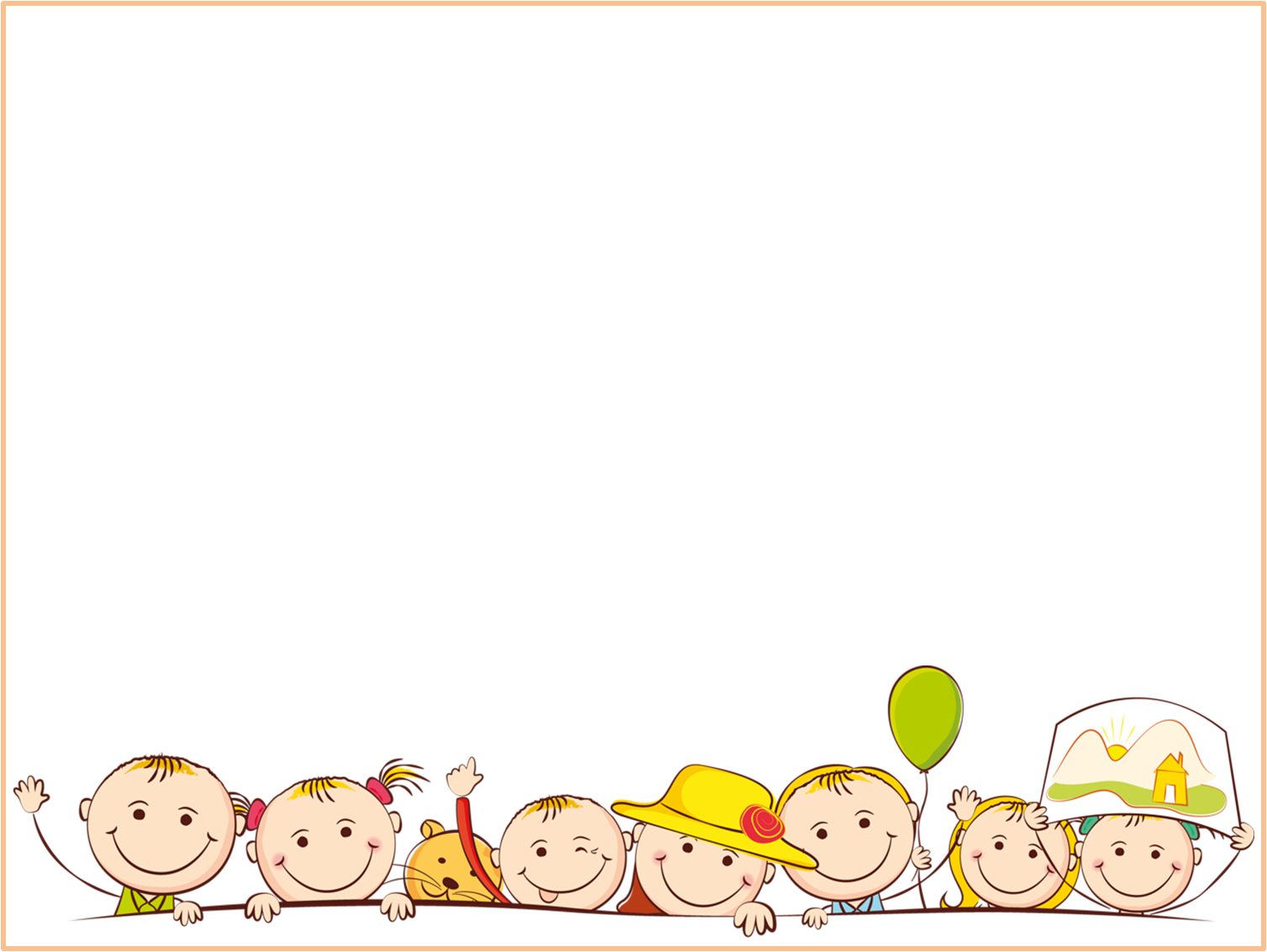 1 этапПодготовительный. 1.Создание необходимых условий для реализации проекта.2.Разработка и накопление методических материалов.3.Создание развивающей среды.4.Подбор художественной литературы по данной  теме.
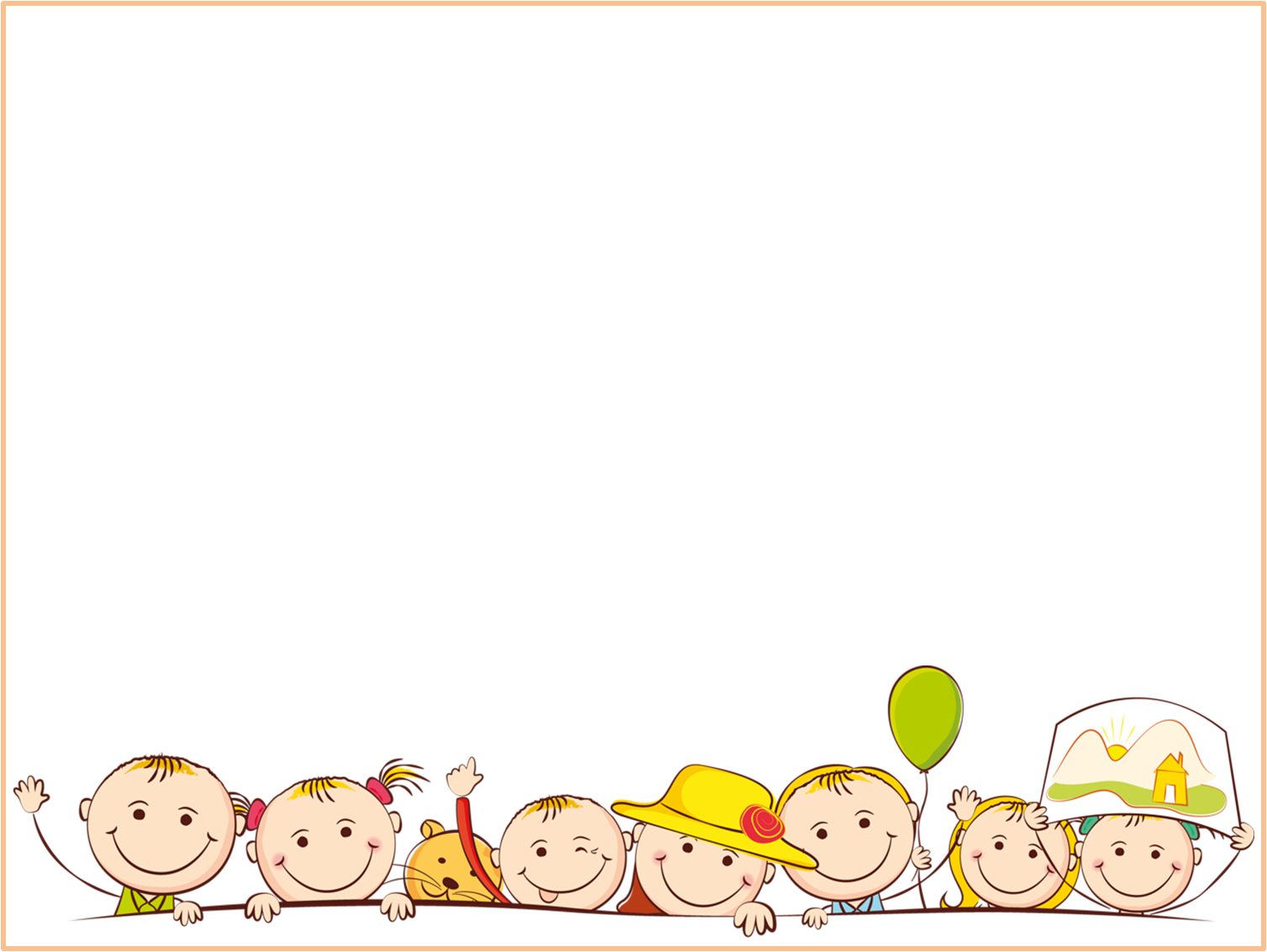 2 этап.Содержательный.Социально- коммуникативное развитие .Дидактические игры:«Подбери предметы личной гигиены», «Умоем куклу» , «Кукла в гостях у детей», «Купаем куклу»,«Мишка пьет горячий чай» , «Помоги Танечке «, «Накроем стол к чаю», «Расти, коса, до пояса».
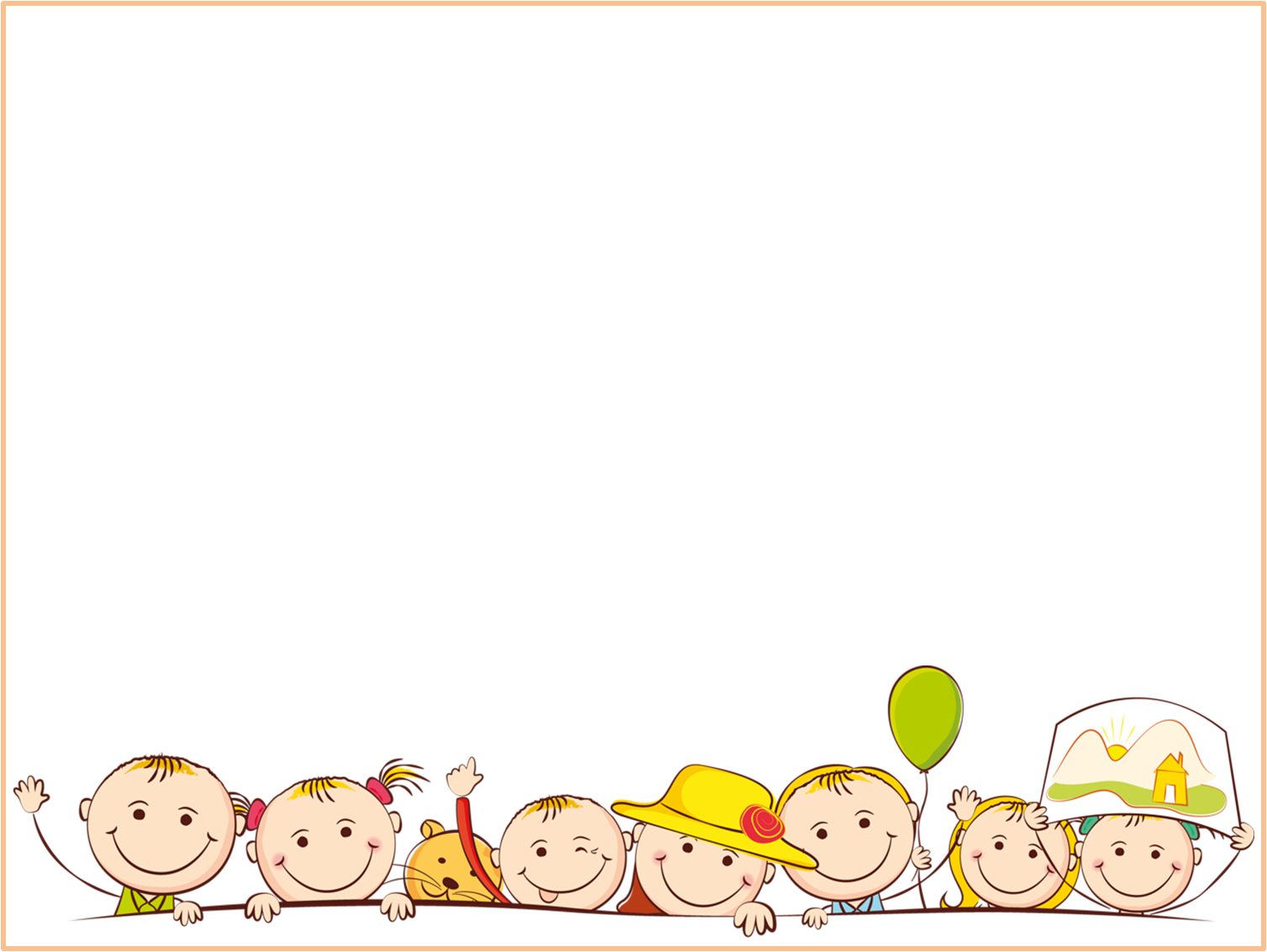 Сюжетно-ролевые игры:«Кукла Маша заболела»,»Салон красоты»« День рождение куклы Кати»Настольно-печатные игры:«Подбери картинку»,   «Найди пару», «Разрезные картинки», «Лото», «Домино»
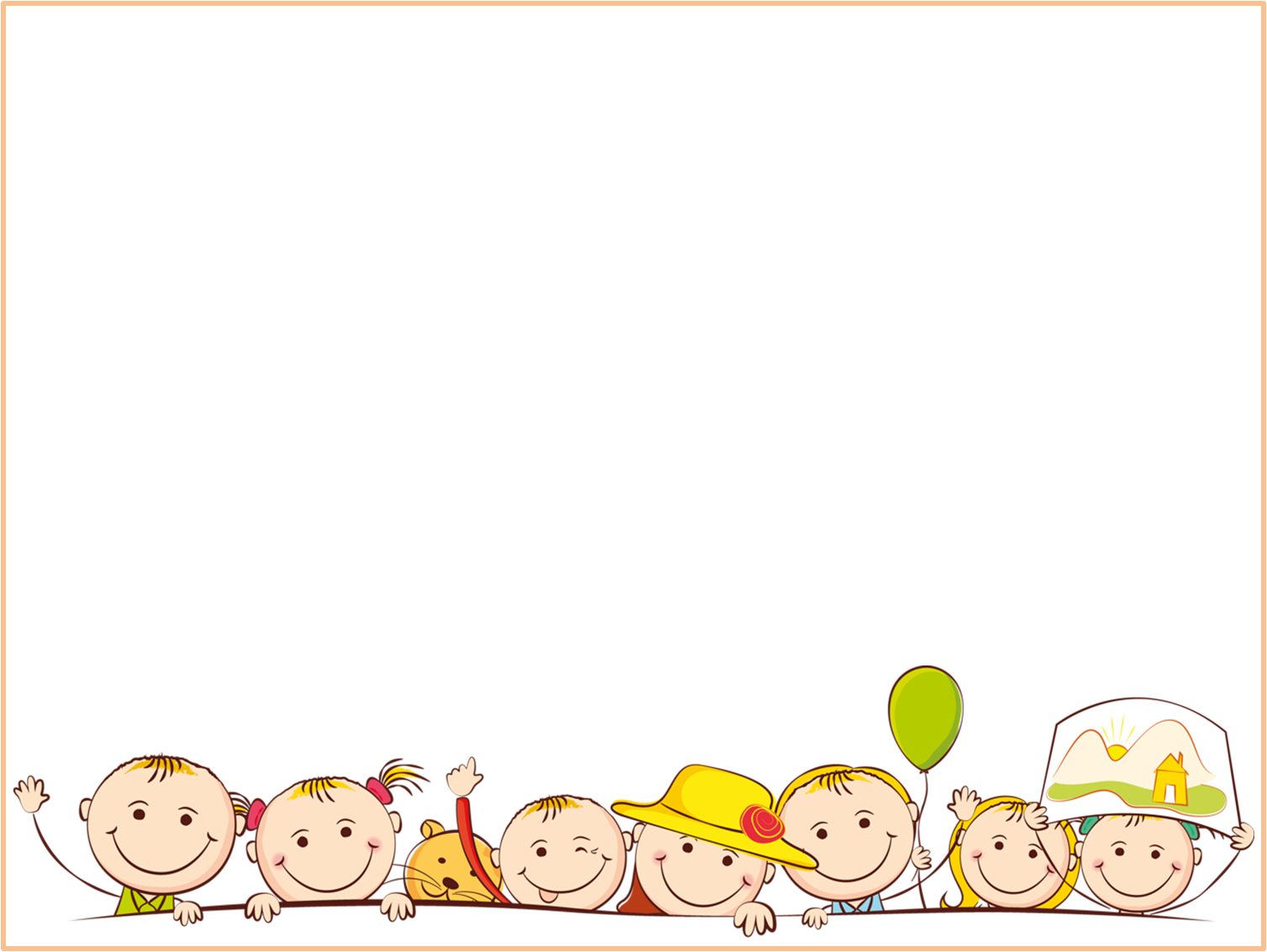 Художественно-эстетическое развитие.Просмотр мультфильмов: «Мойдодыр», «Девочка чумазая», «Федорино горе», «Как обезьянки обедали»Театрализованные сценки:«Девочка чумазая», «В гостях у Айболита», «Сказка про непослушные ножки и ручки»
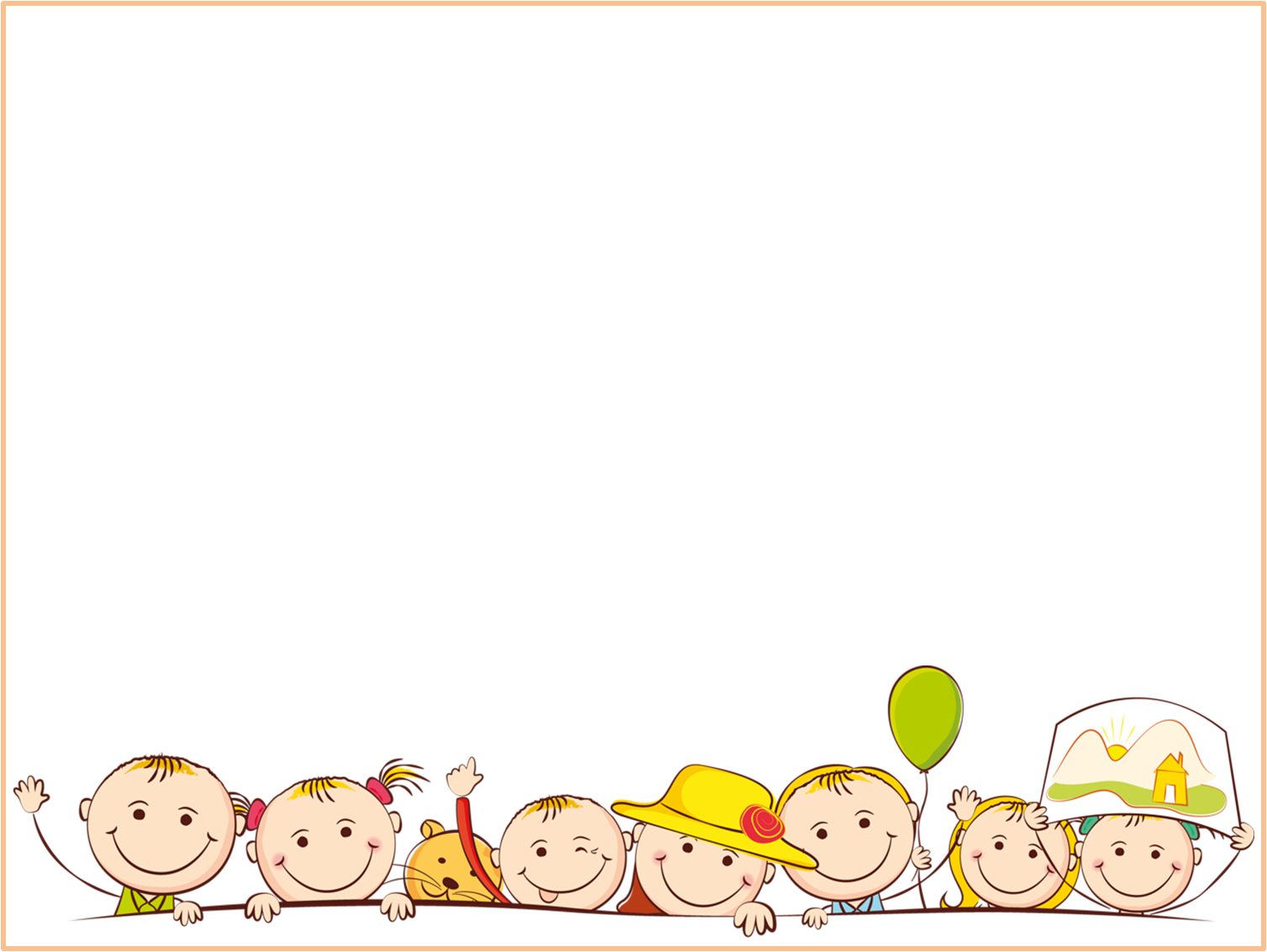 Речевое развитие. Беседы:  «Чистота и здоровье»«Когда надо мыть руки? », «От чего болят зубы? »,«Что значит быть здоровым? », «Витамины я люблю, быть здоровым я хочу», «Друзья Мойдодыра».
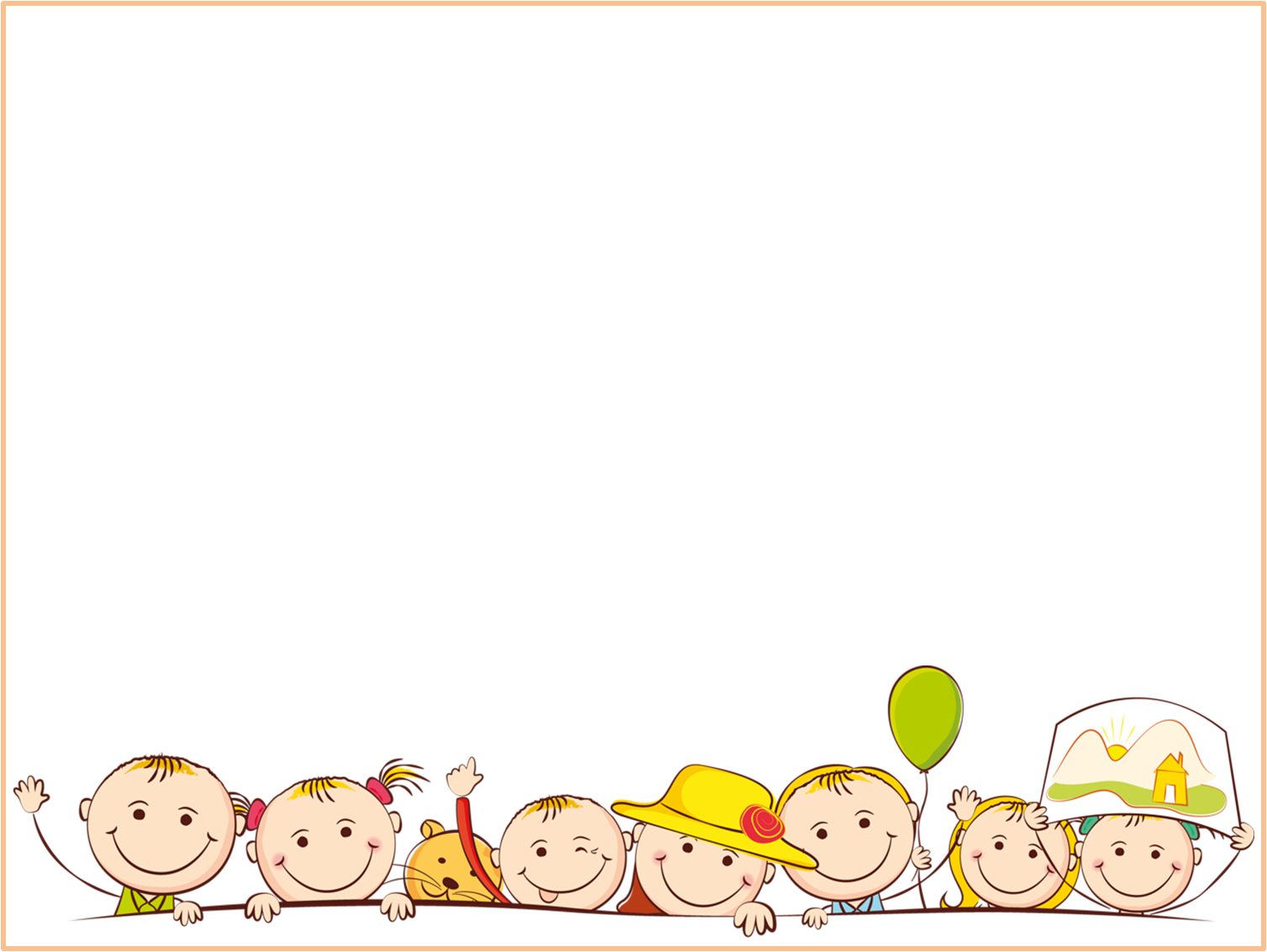 Чтение художественной литературы: И. Токмакова «Гном»,  Р. Куликова «Мыло» ,Г Зайцев «Дружи с водой», К. Чуковский «Мойдодыр», С. Капутикян «Пожалейте нас!,  Э. Успенский «Мальчик стричься не желает», Э. Мошковская «Митя и рубашка», Е. Благинина «Как у нашей Ирки»,  И. Муравейка «Я сама!», М. Александрова «Что взяла — клади на место!», Н. Глазкова «Танечка-хозяйка», «Мальчик Петя»
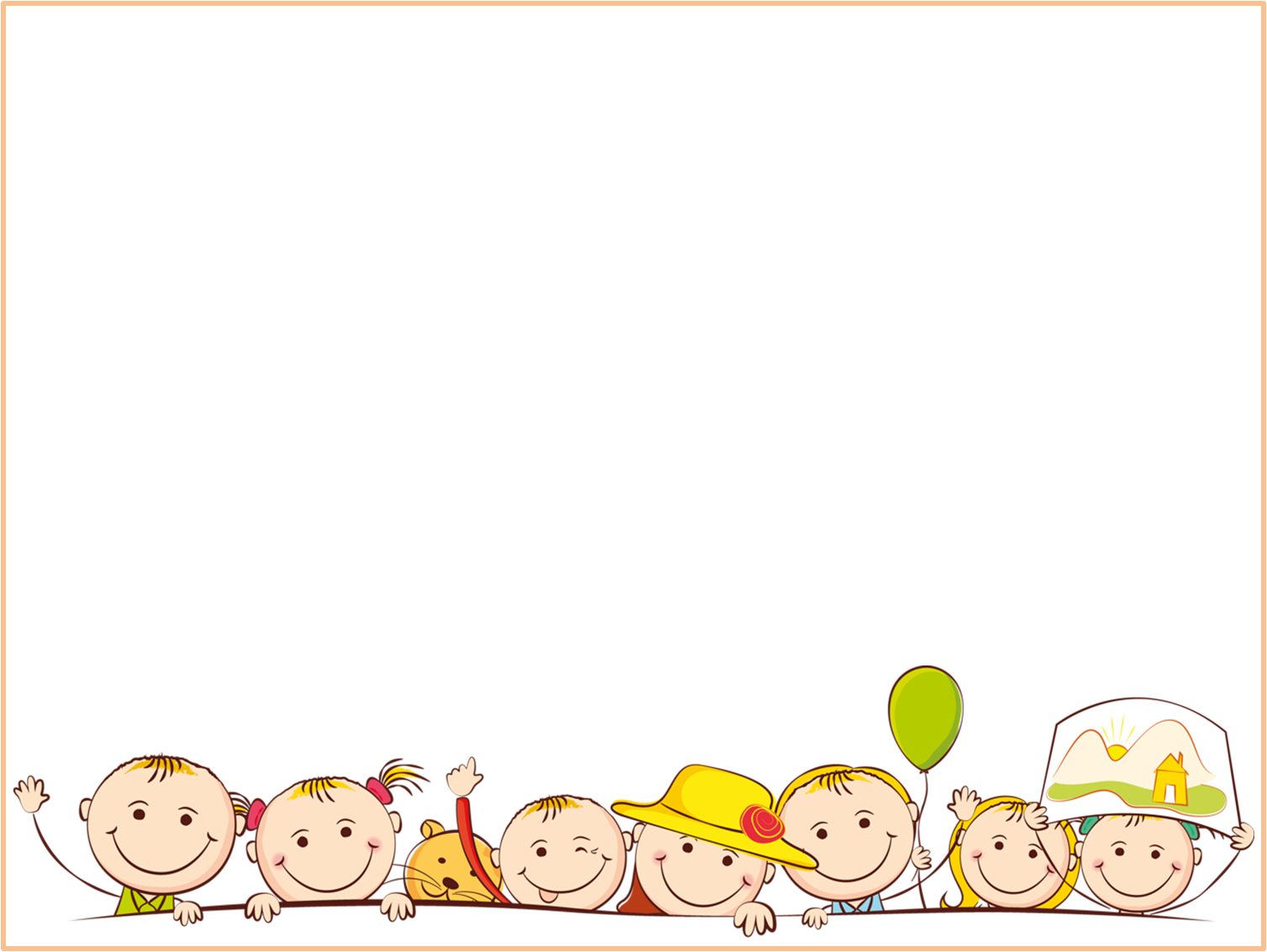 Физическое развитие.Подвижные игры:«Зайка серый умывался»,»Все котята мыли лапки», «Вот носик, вот ротик» Игровые упражнения:«Мы любим мыться»,Сделаем лодочку», «Пузырь»
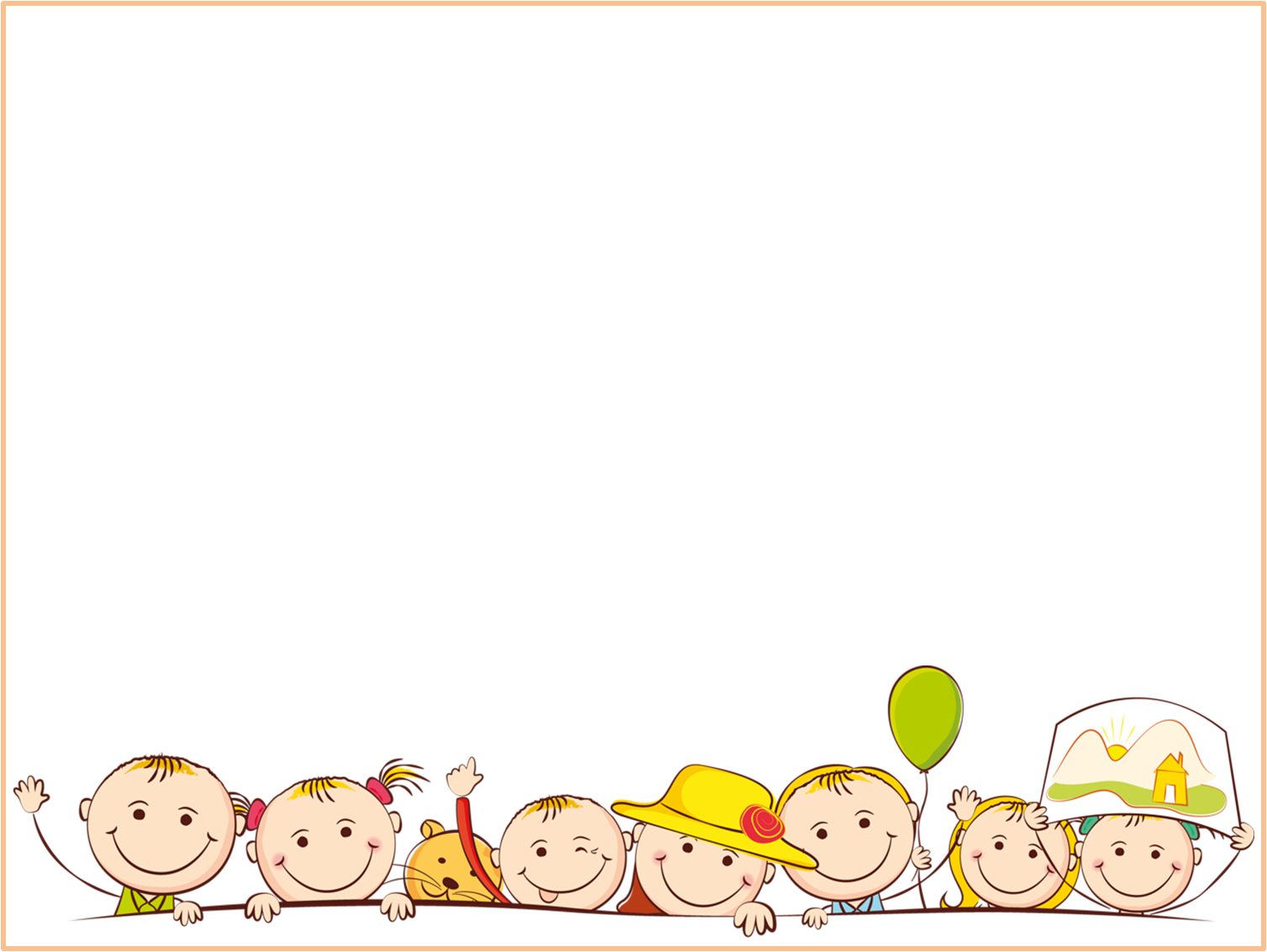 Познавательное   развитие.
Опытно-экспериментальная деятельность: 
              «Окрашивание воды», «Руки станут чище, если их помыть водой», «Вода бывает теплой, холодной, горячей», «Прыгающие пузыри»,»Рисование мыльными пузырями»
Экскурсии:
«В гости к Айболиту»
(медицинский кабинет),
«Большая стирка»
(прачечная)
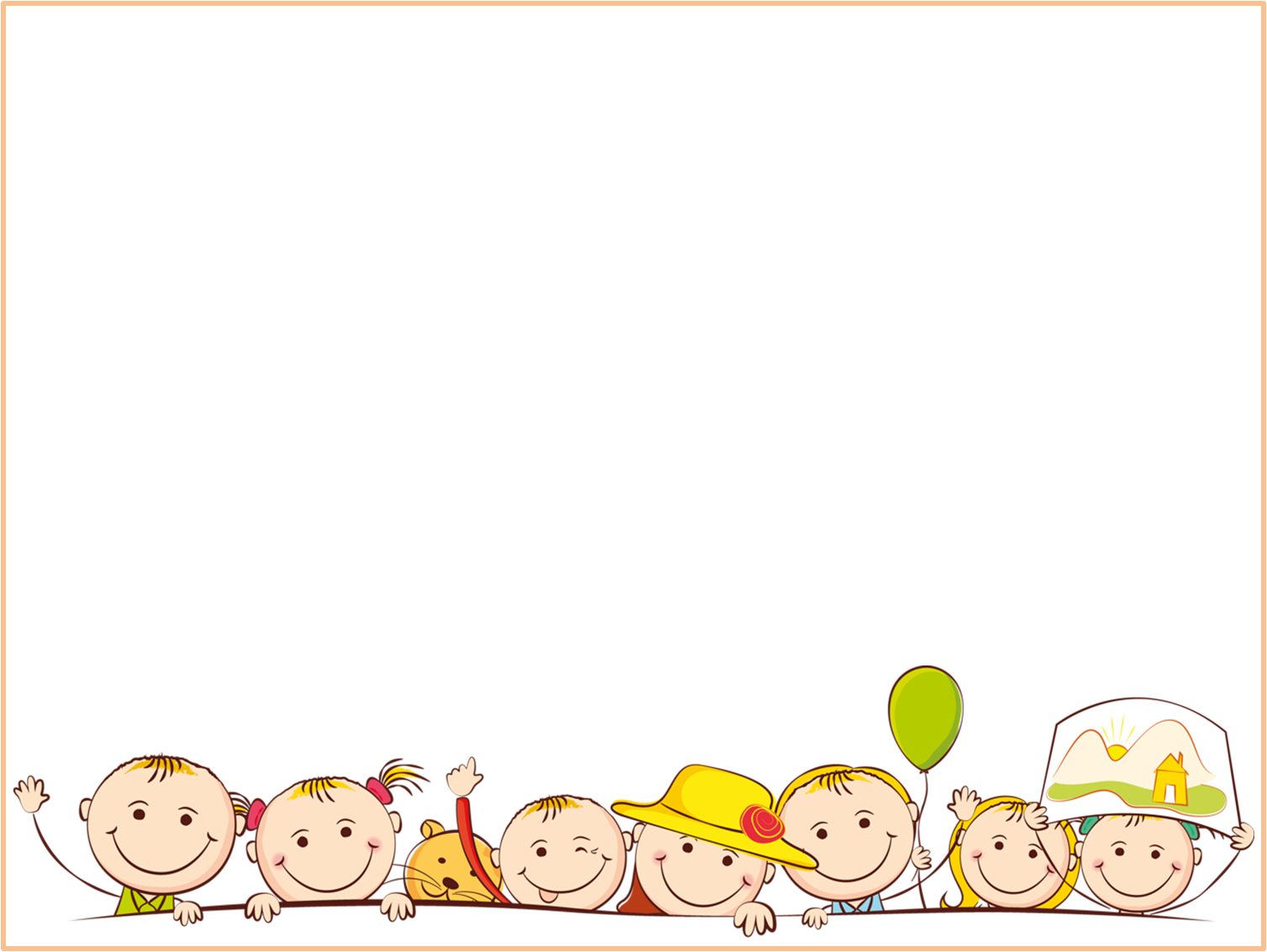 Работа с родителями.Консультации: « Формирование культурно-гигиенических навыков у детей с ЗПР» «Учимся правильно ухаживать за зубами»«Личная гигиена»«Как правильно одевать ребёнка на прогулку »  Наглядная агитация: «Болезни грязных рук»,   «Как вырастить ребенка здоровым? », «Воспитание у детей культуры поведения за столом».
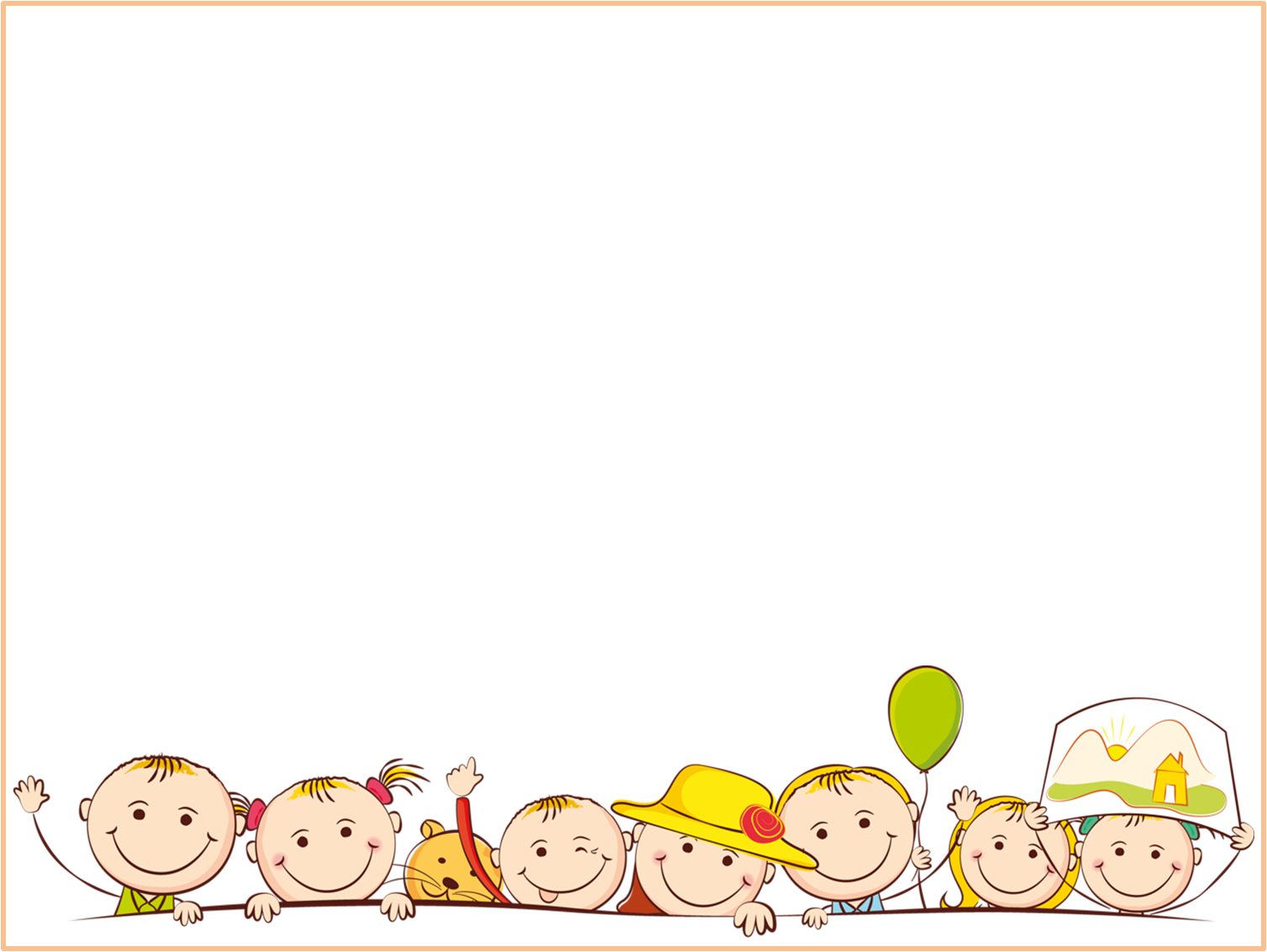 3 этап.Заключительный. 1.Подведение итогов работы над проектом.2. Анкетирование родителей.3.Презентация проекта.Итоги проекта. В ходе работы над проектом предполагаемые результаты были достигнуты :
повысился уровень знаний по формированию культурно-гигиенических навыков у детей  с ЗПР; укрепились  дружеские взаимоотношения между детским садом и семьей.